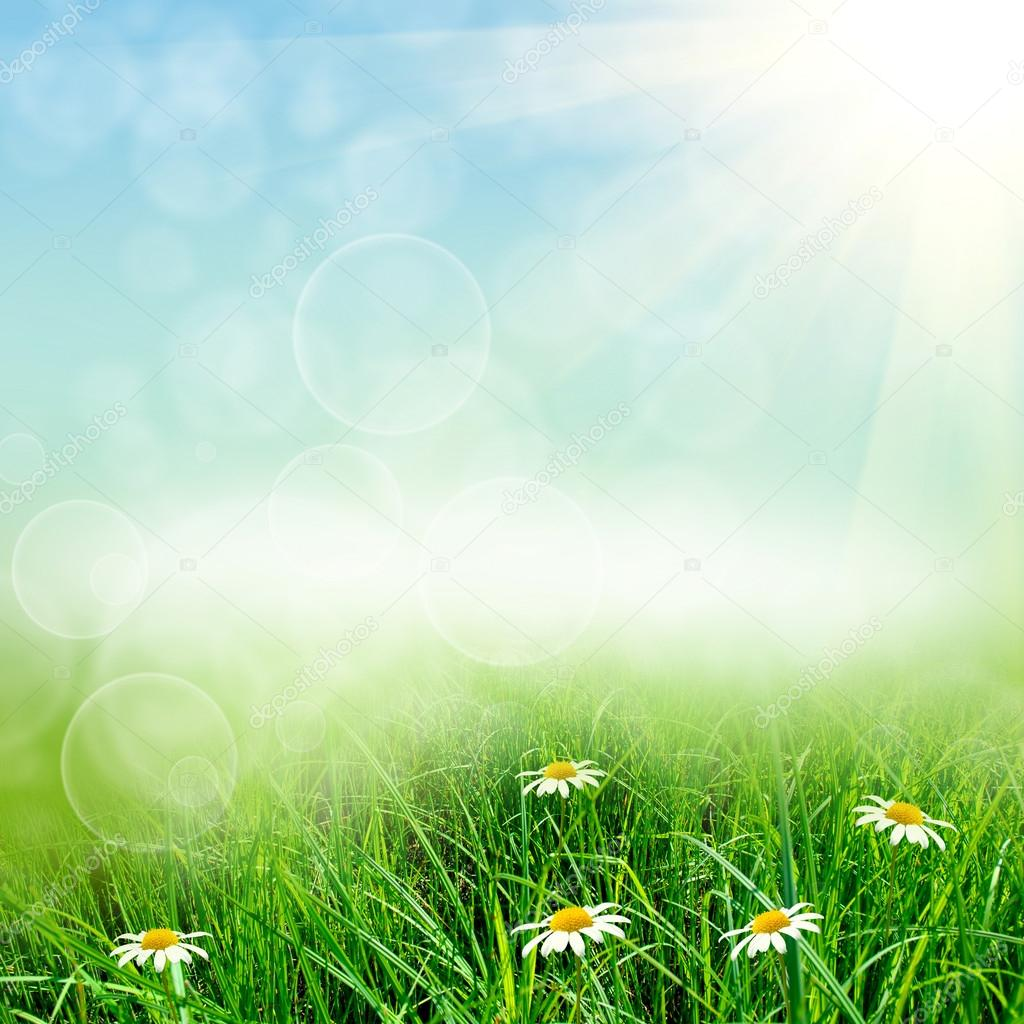 Кроссворд  «Овощи на нашей грядке»
Назови названия овощей.
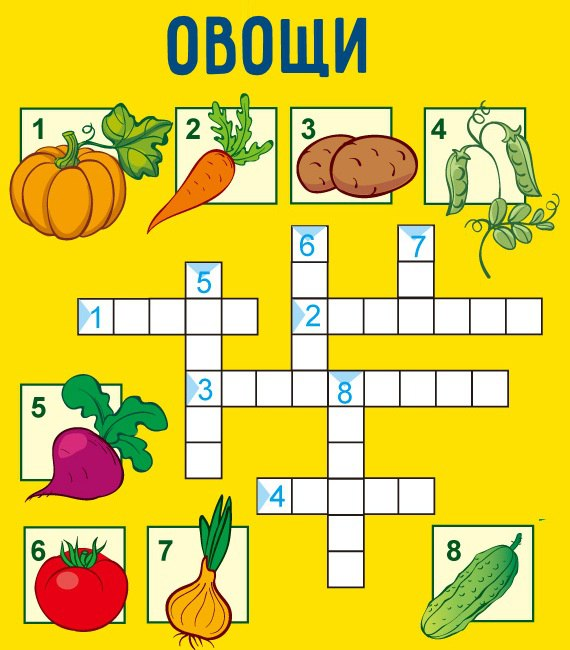 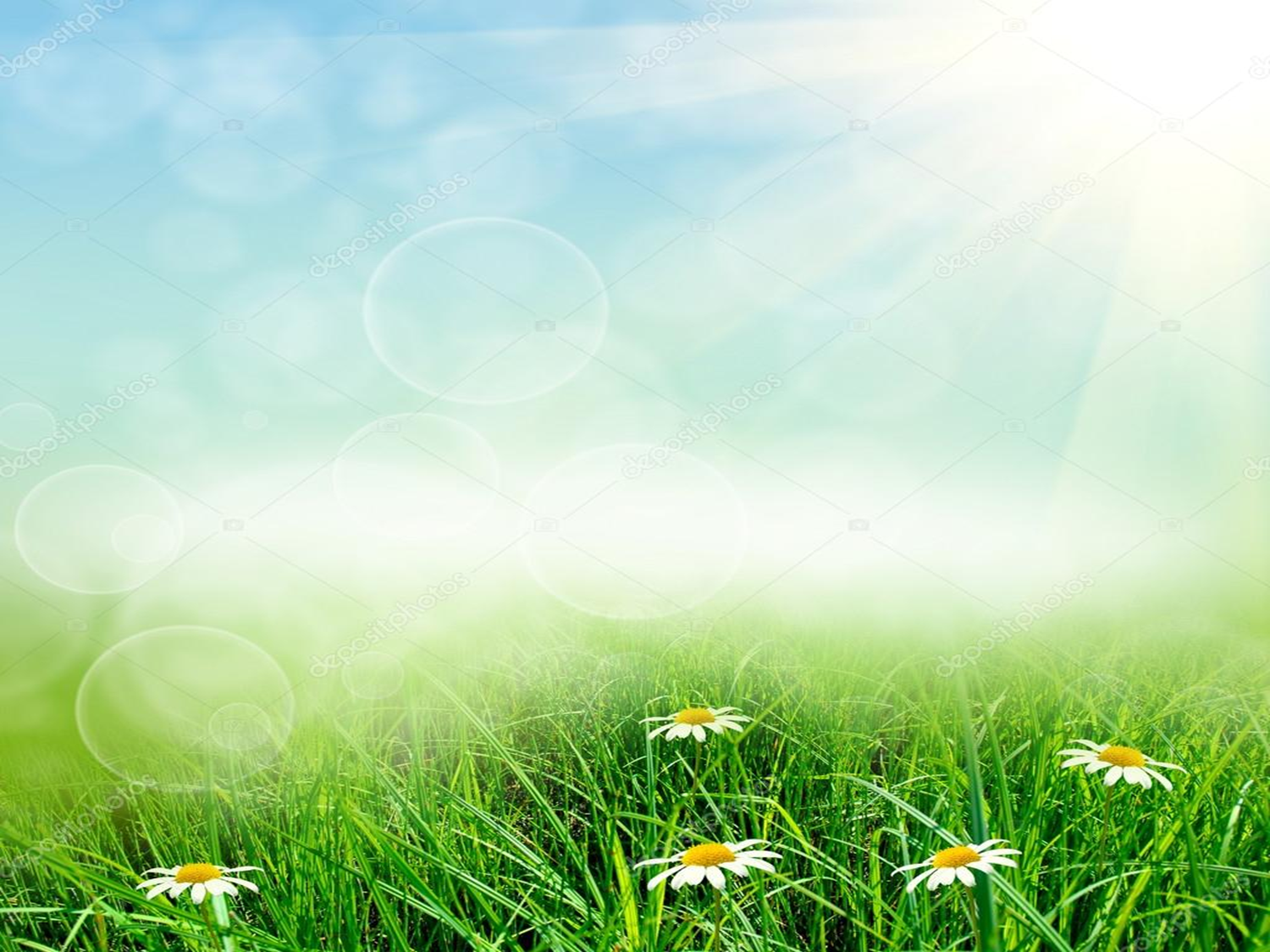 Кроссворд  «Плоды нашего сада»
Назови названия.
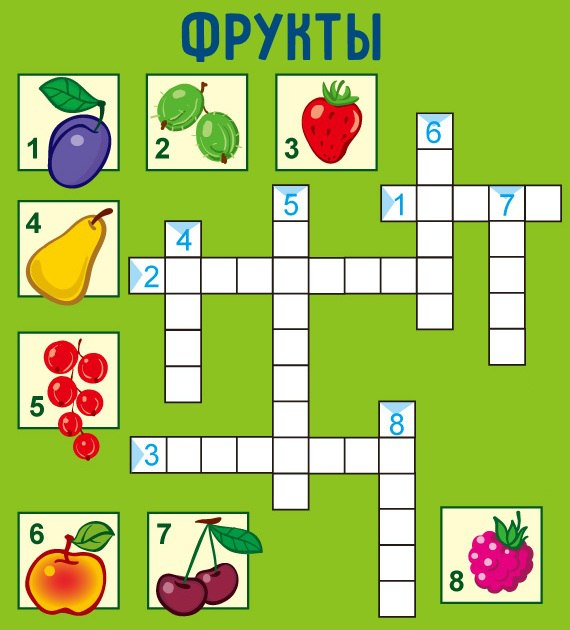 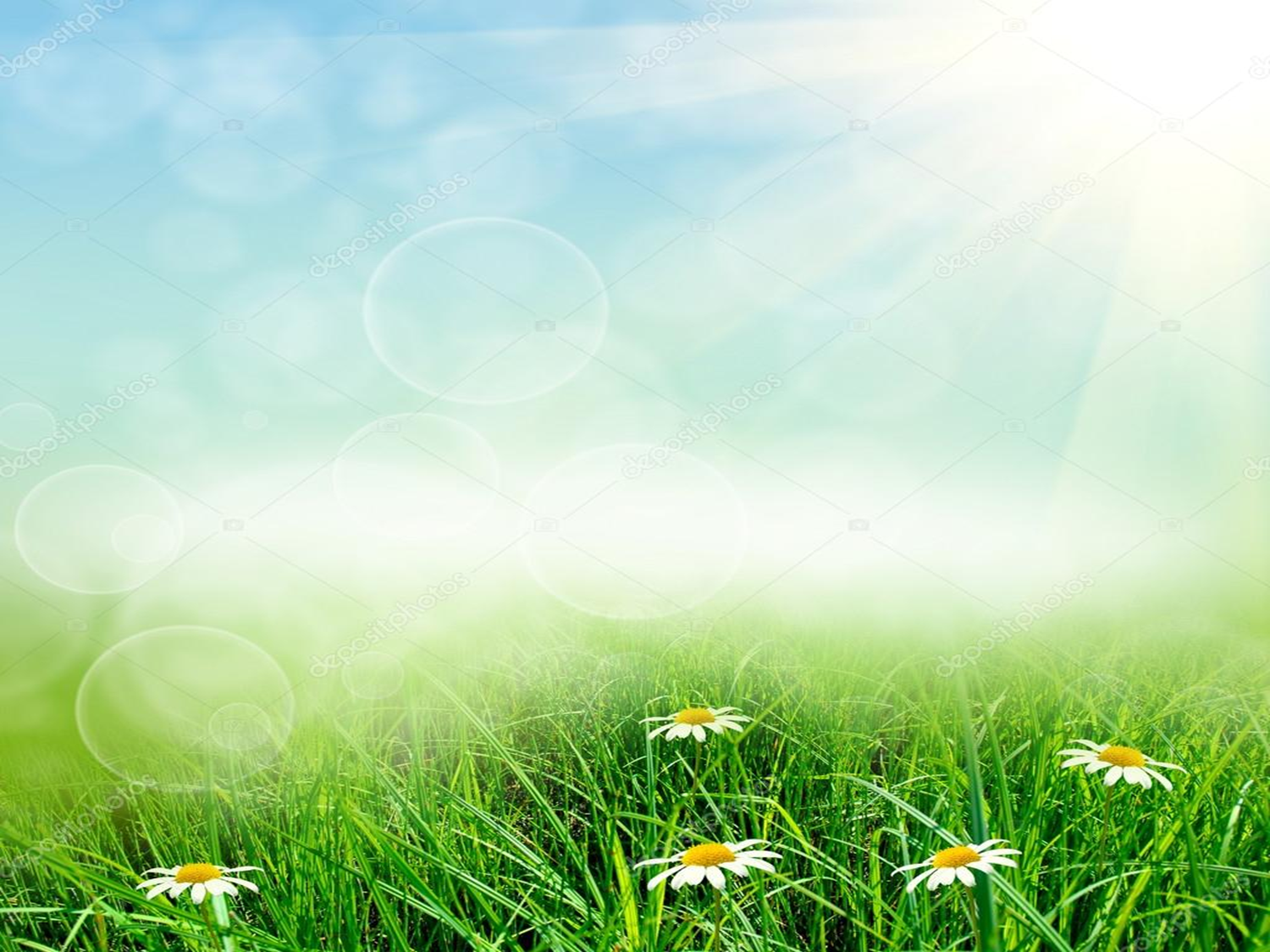 Кроссворд  «Клумба»
Назови названия цветов.
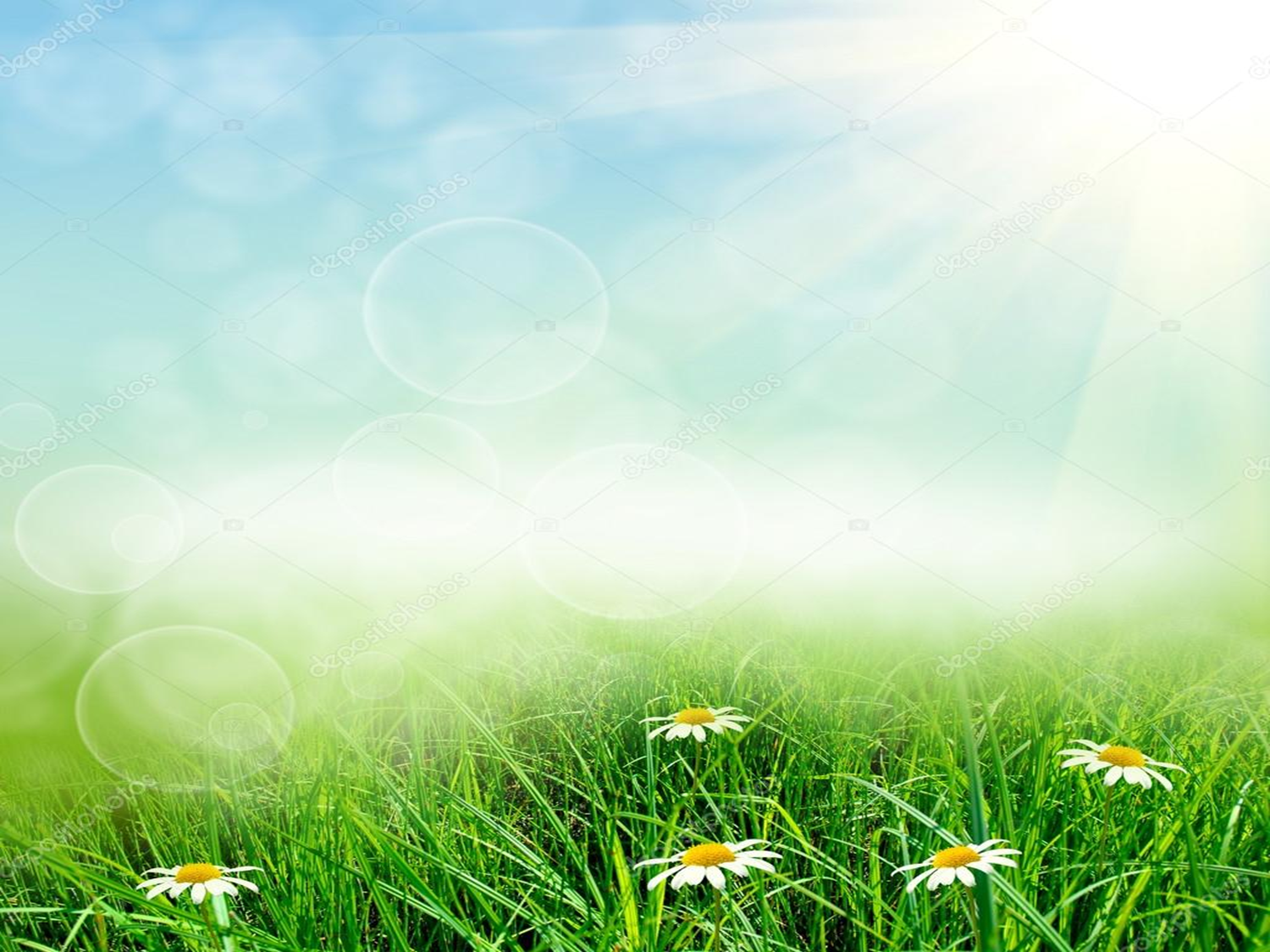 Кроссворд  «Животные леса»
Назови названия лесных зверей.
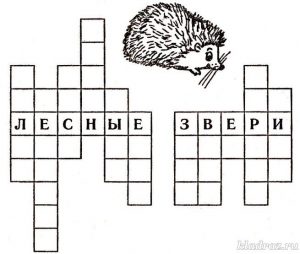 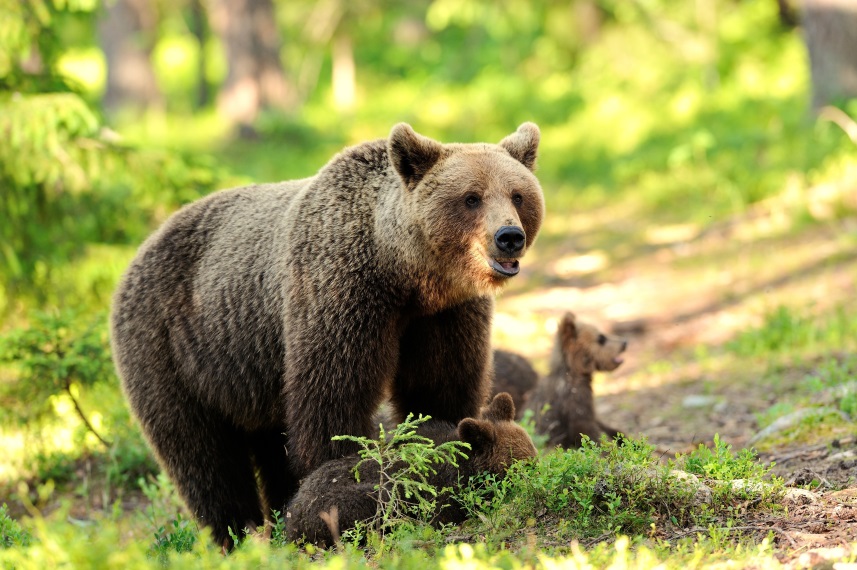 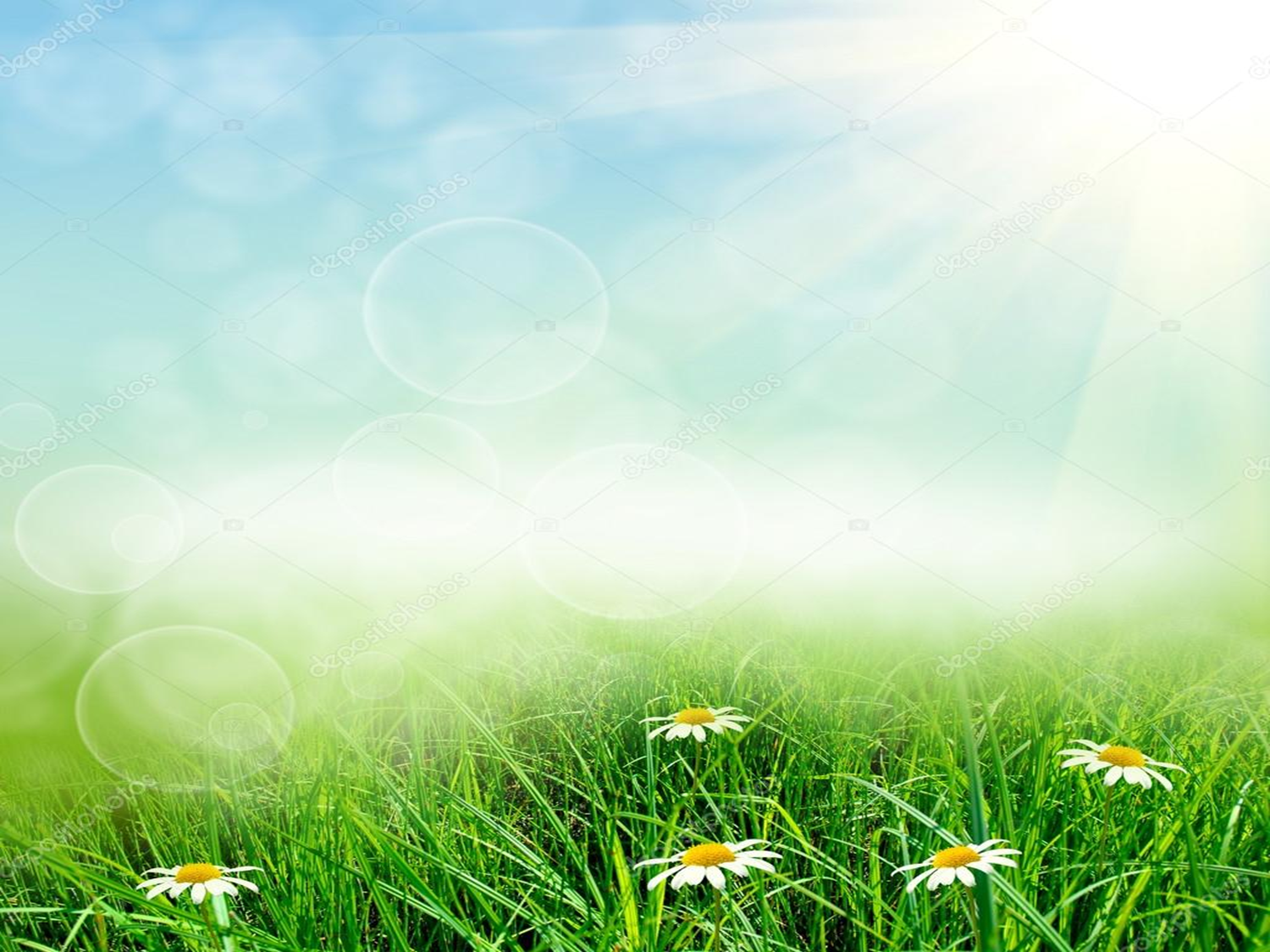 Проверь себя:    Белка, медведь, лось, кабан, рысь, енот, заяц, волк, ёж, барсук. лиса.
1
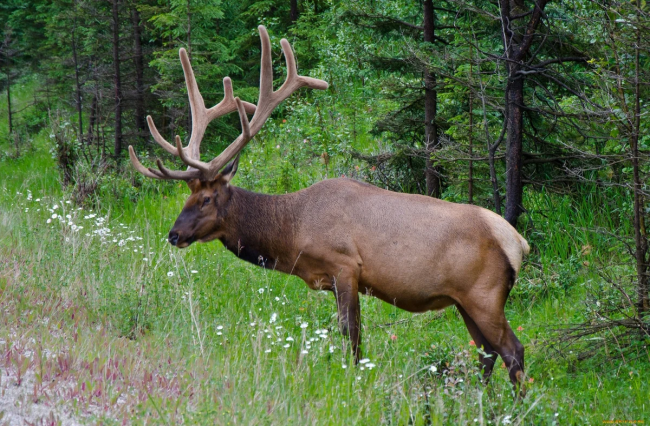 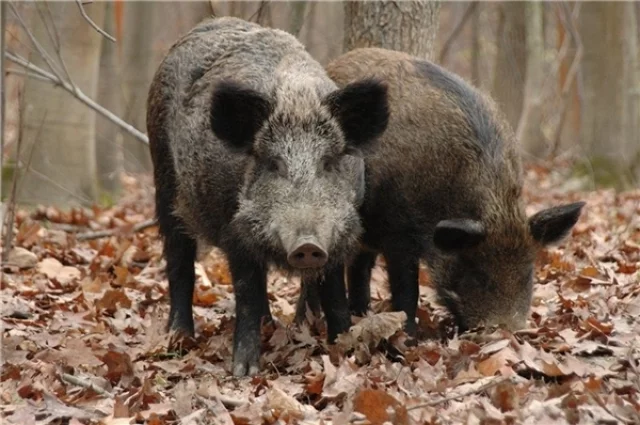 3
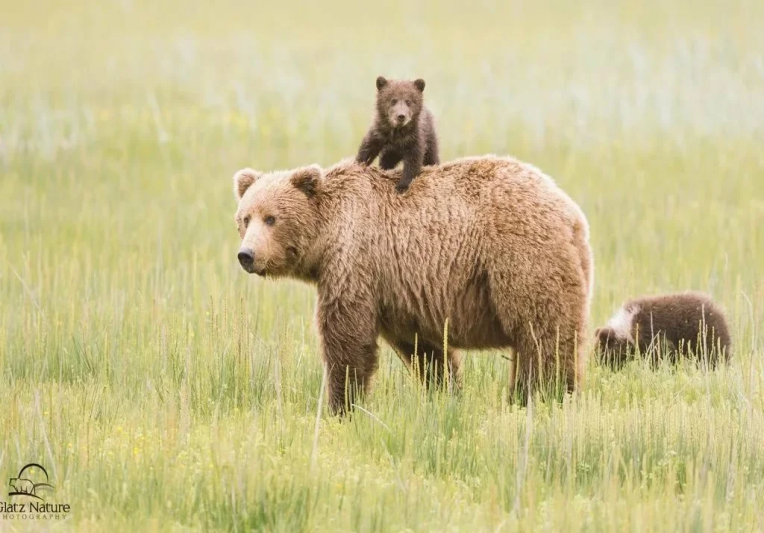 4
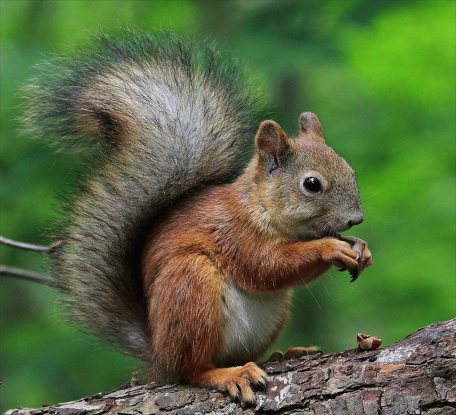 2
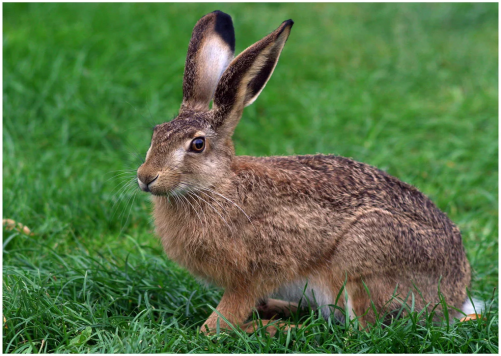 7
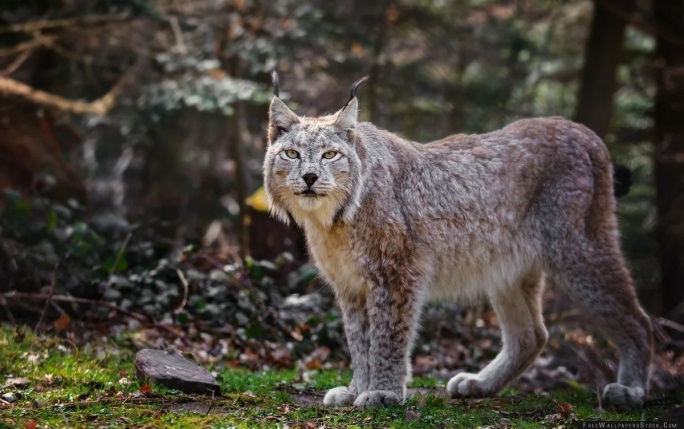 5
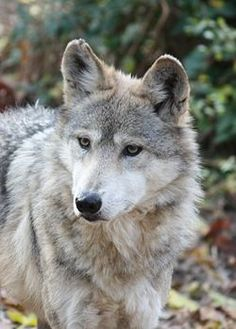 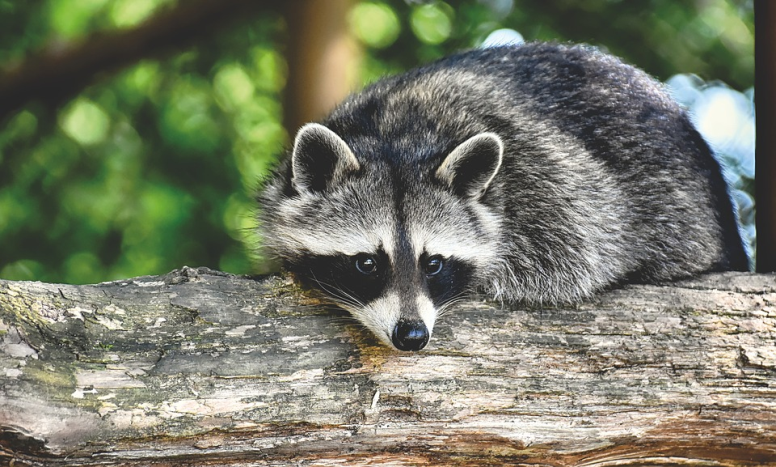 6
8
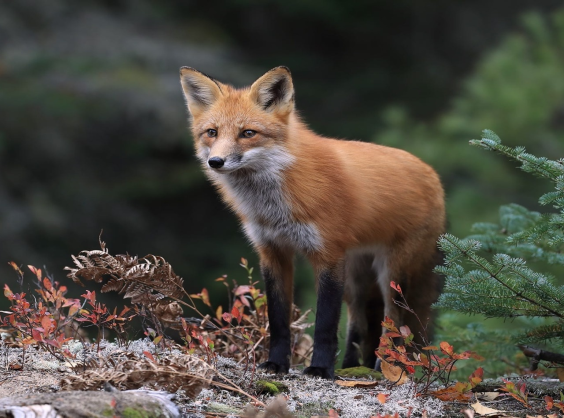 11
9
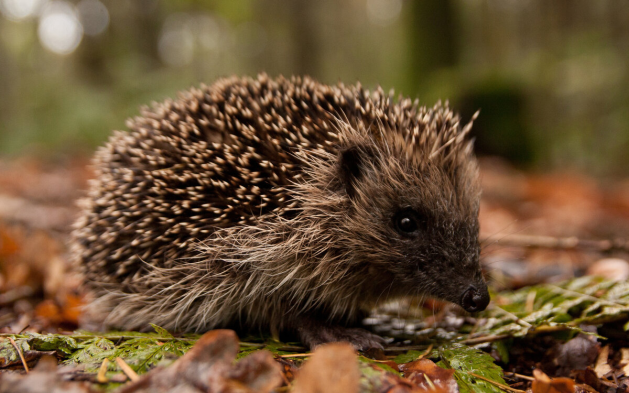 10
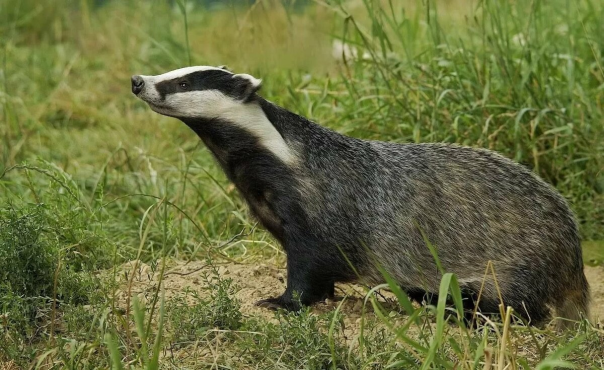